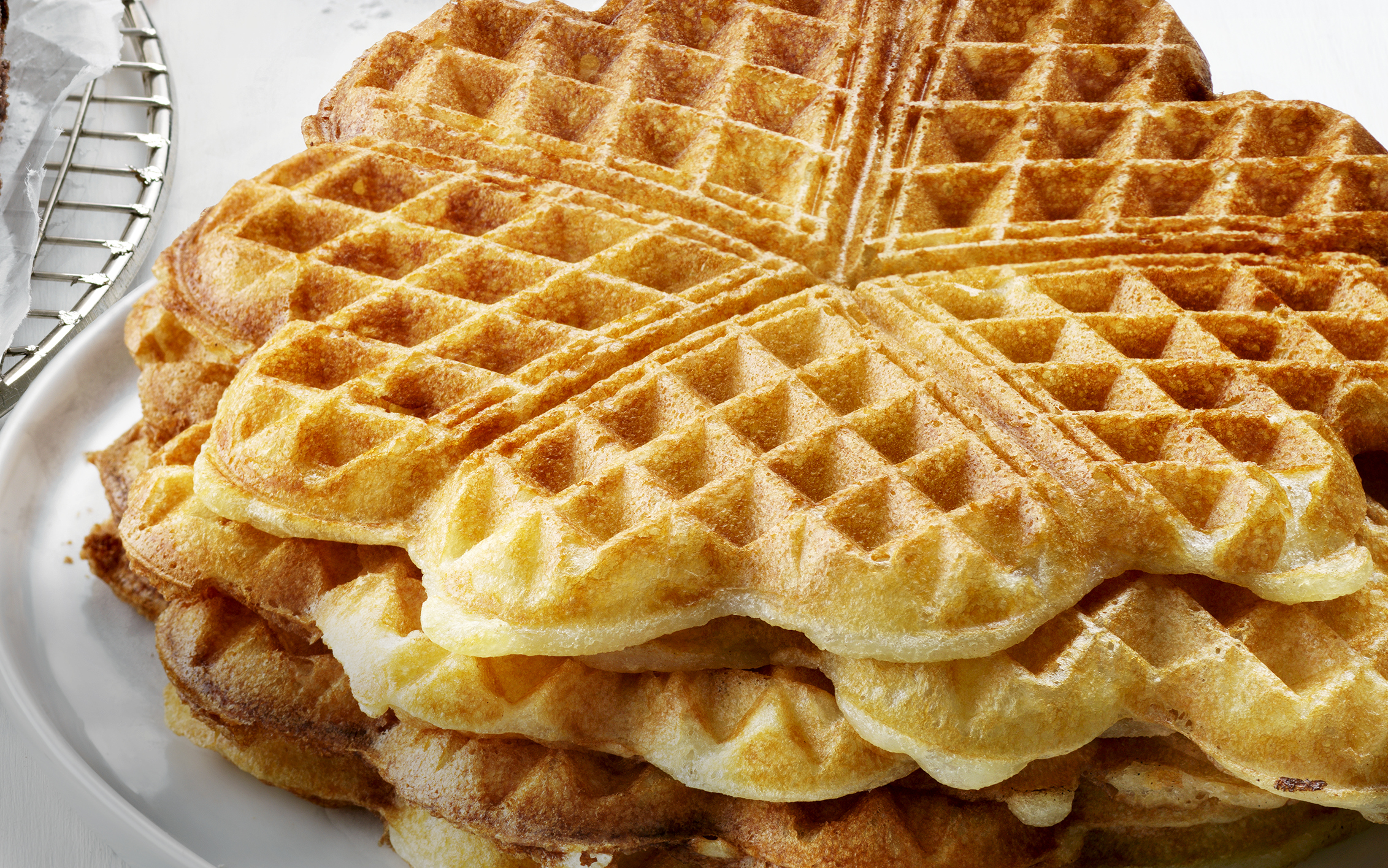 Vafler på kinesisk
Forberedelser
Tanker i forkant
Tilpasninger
Organisering
Elevenes forkunnskaper
[Speaker Notes: Tanker i forkant: Veldig spent. Usikker på vanskelighetsgraden og om det var gjennomførbart. Ved igangsetting, skjønte jeg fort at dette ikke ville bli noe problem. Elevene var engasjerte og begynte på oppgaven før jeg hadde sagt noe som helst. 
Tilpasninger: Ingrediensene ble satt frem, slik at elevene skulle kunne resonnere seg til hvilke ingredienser som kunne være hva. Fikk kun et hint gjennom hele opplegget, ellers gjorde de alt på egenhånd. Organisering: Tre grupper med fire elever pr. gruppe. 
Elevenes forkunnskaper: Hadde laget byggvafler på mat og helse tidlig på høsten i 2022.]
Gjennomføring
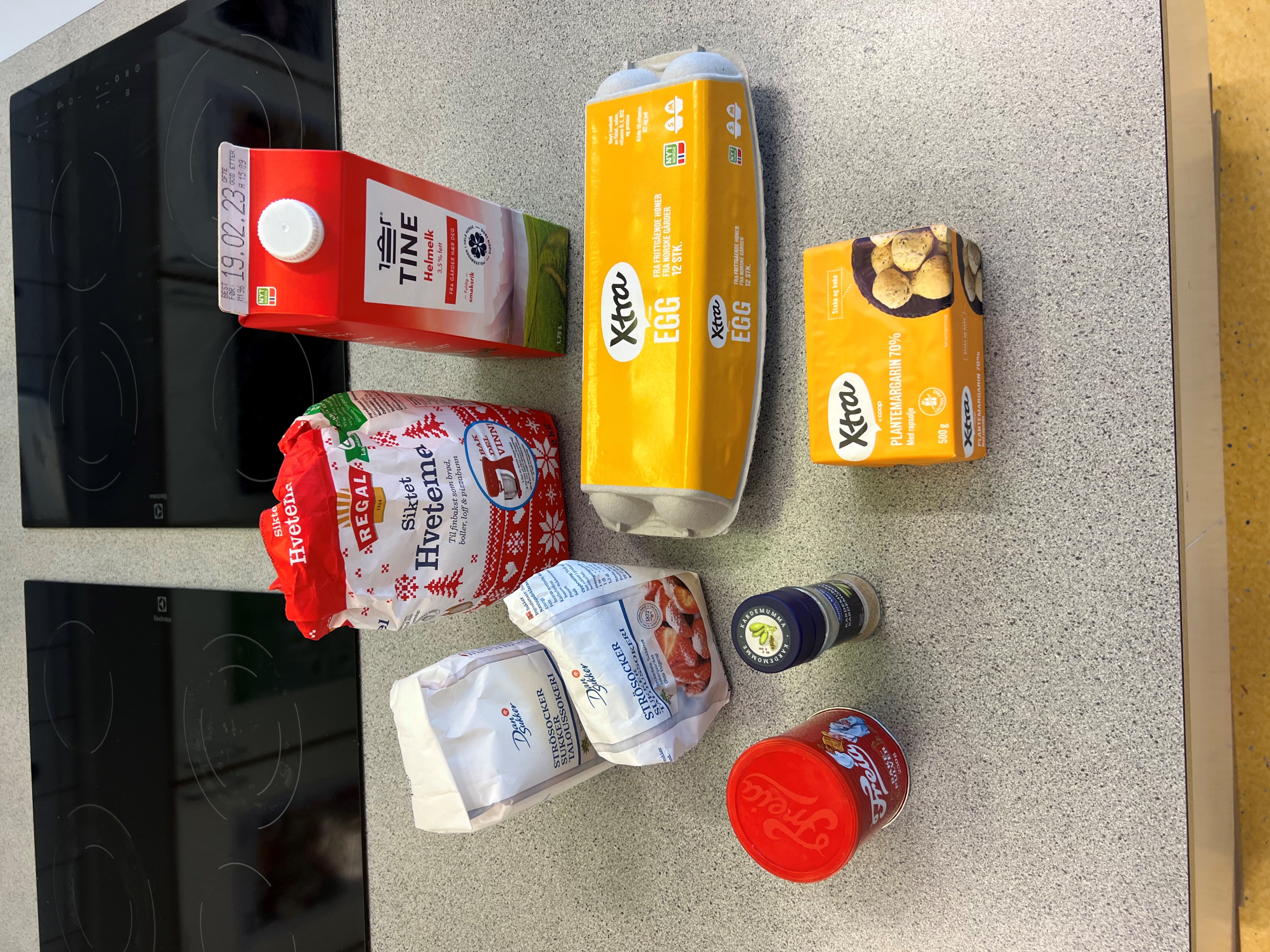 [Speaker Notes: Elevene fikk utdelt oppskrifter. Ingrediensene stod fremme på benken.]
Elevene kom raskt i gang med oppgaven!
[Speaker Notes: Det var ikke mye som måtte sies i forkant av opplegget. Elevene skjønte raskt selv hva som skulle gjøres. De hadde gode, reflekterte samtaler seg i mellom. Jeg holdt meg i bakgrunnen og stilte spørsmål til hva de fant ut underveis.]
Ulike strategier
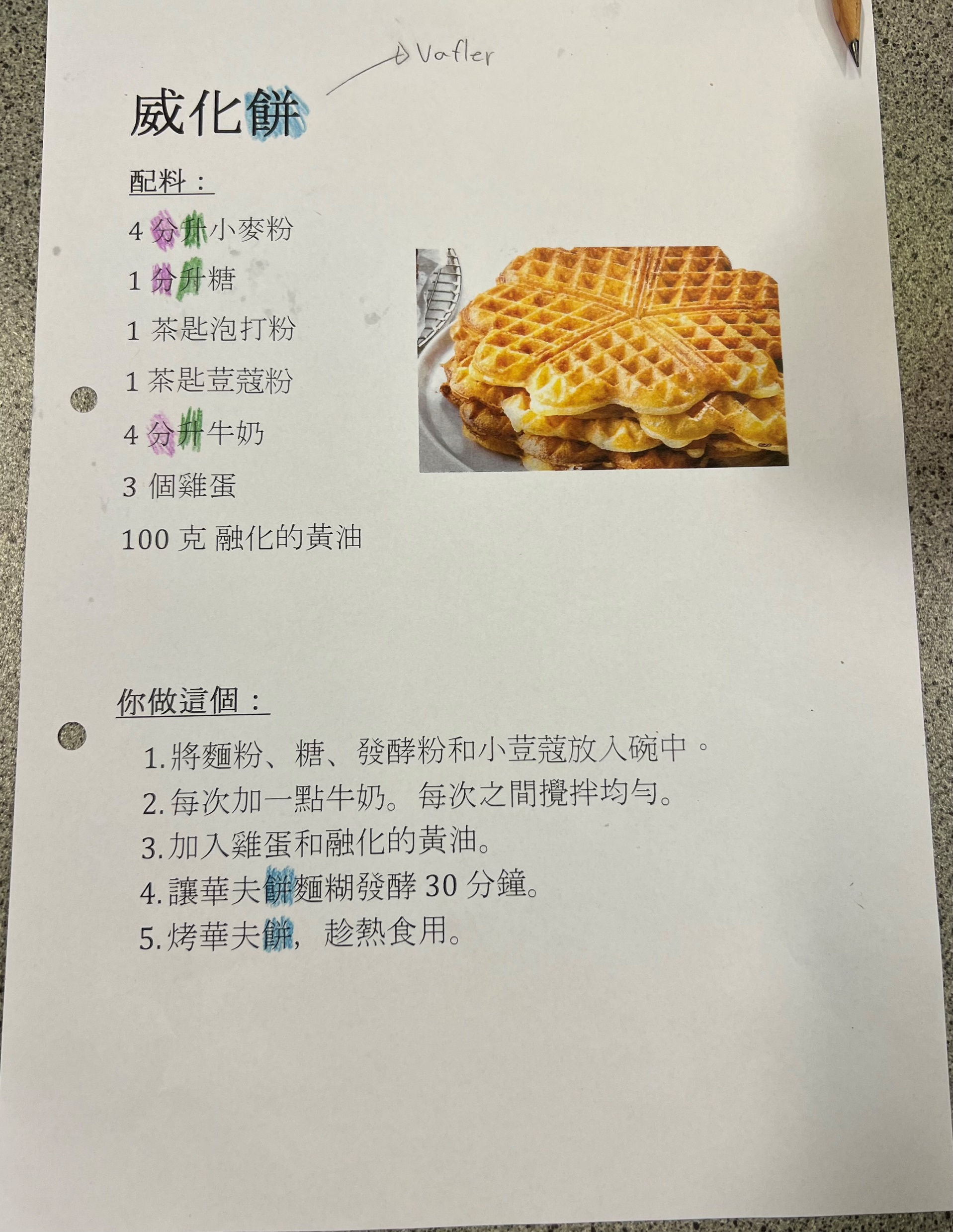 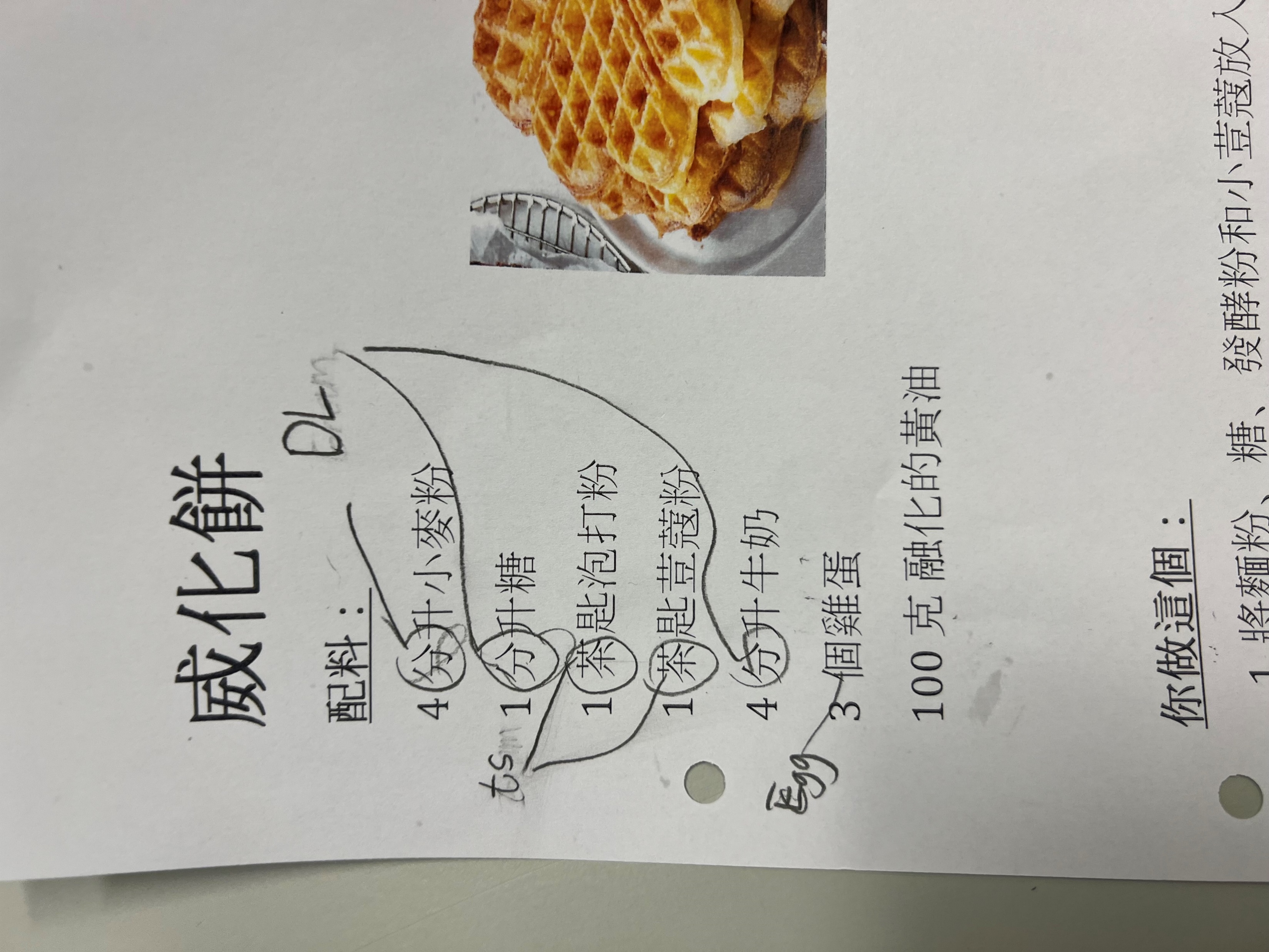 [Speaker Notes: Noen ringet rundt symboler som var like. Andre brukte fargekoder.]
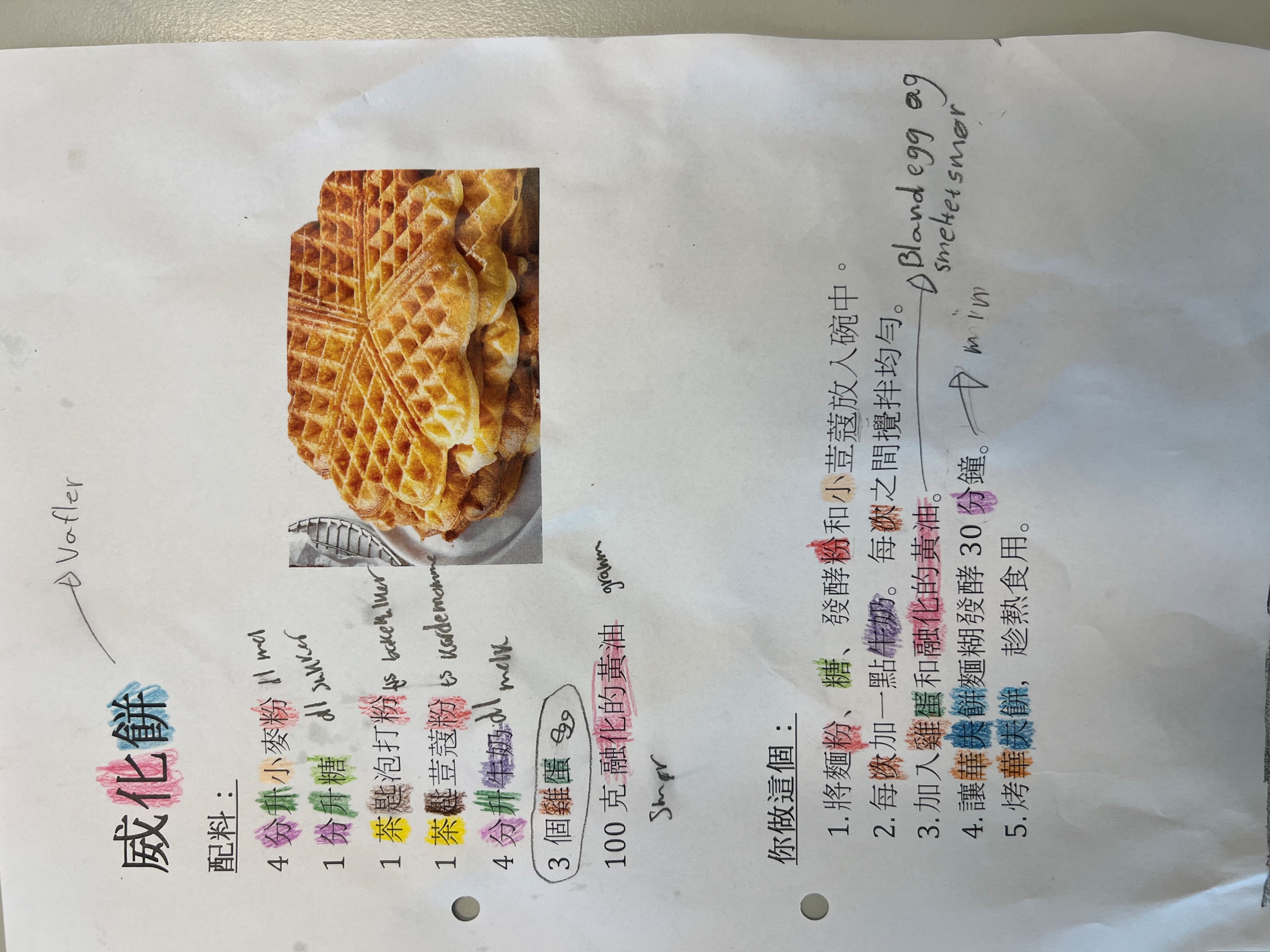 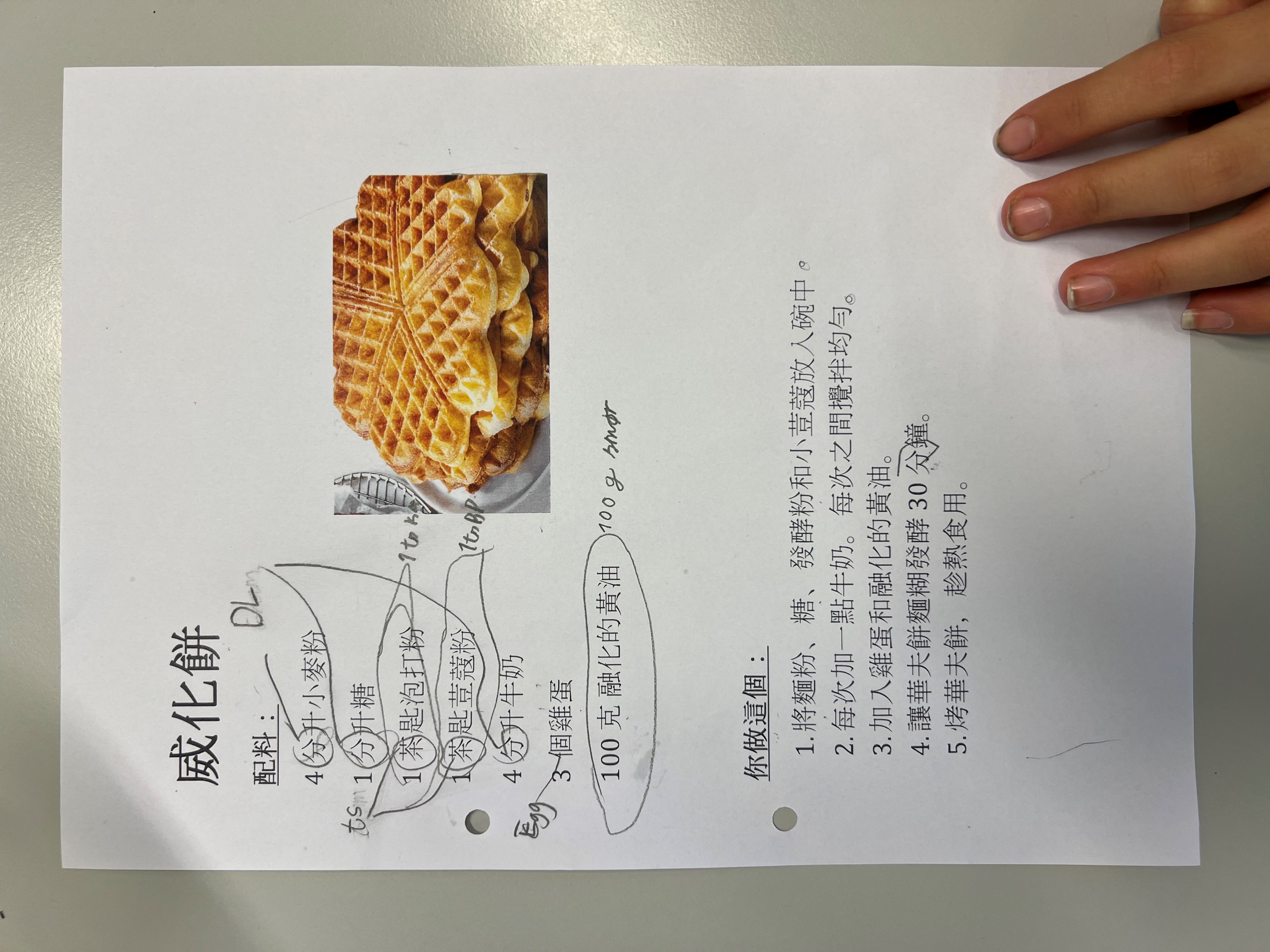 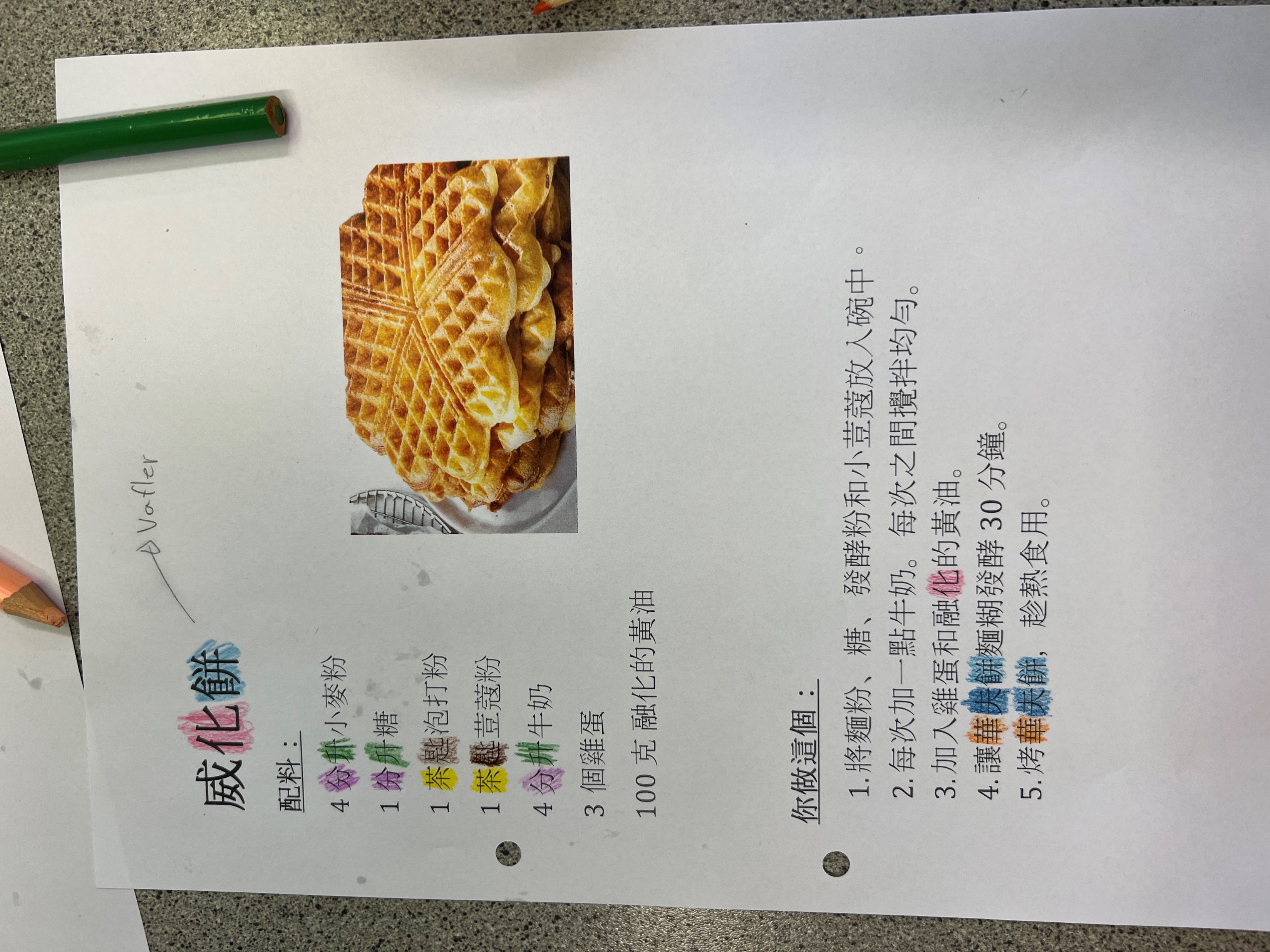 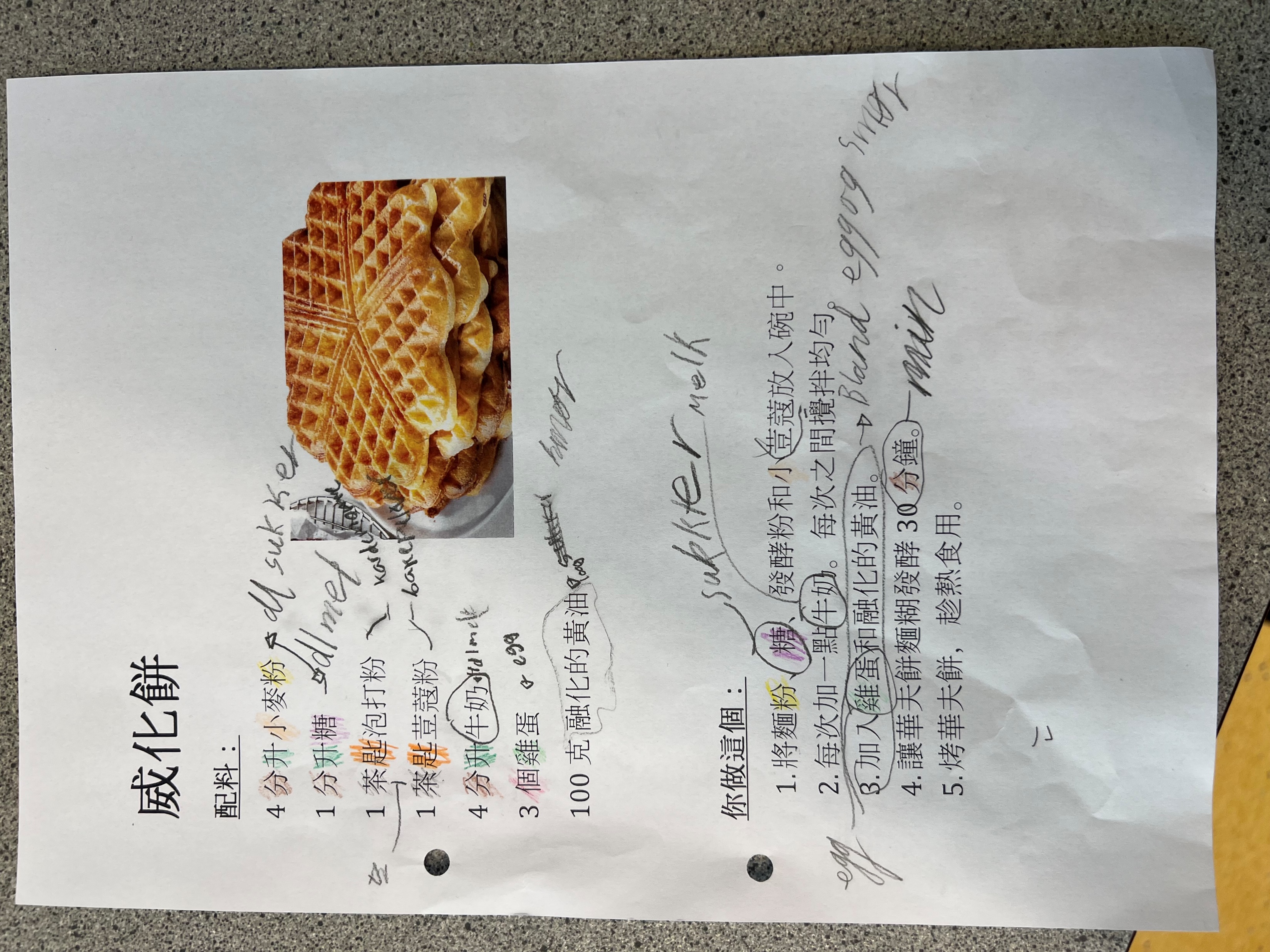 [Speaker Notes: Her er vi et stykke ute i prosessen.]
Sitater fra elevene
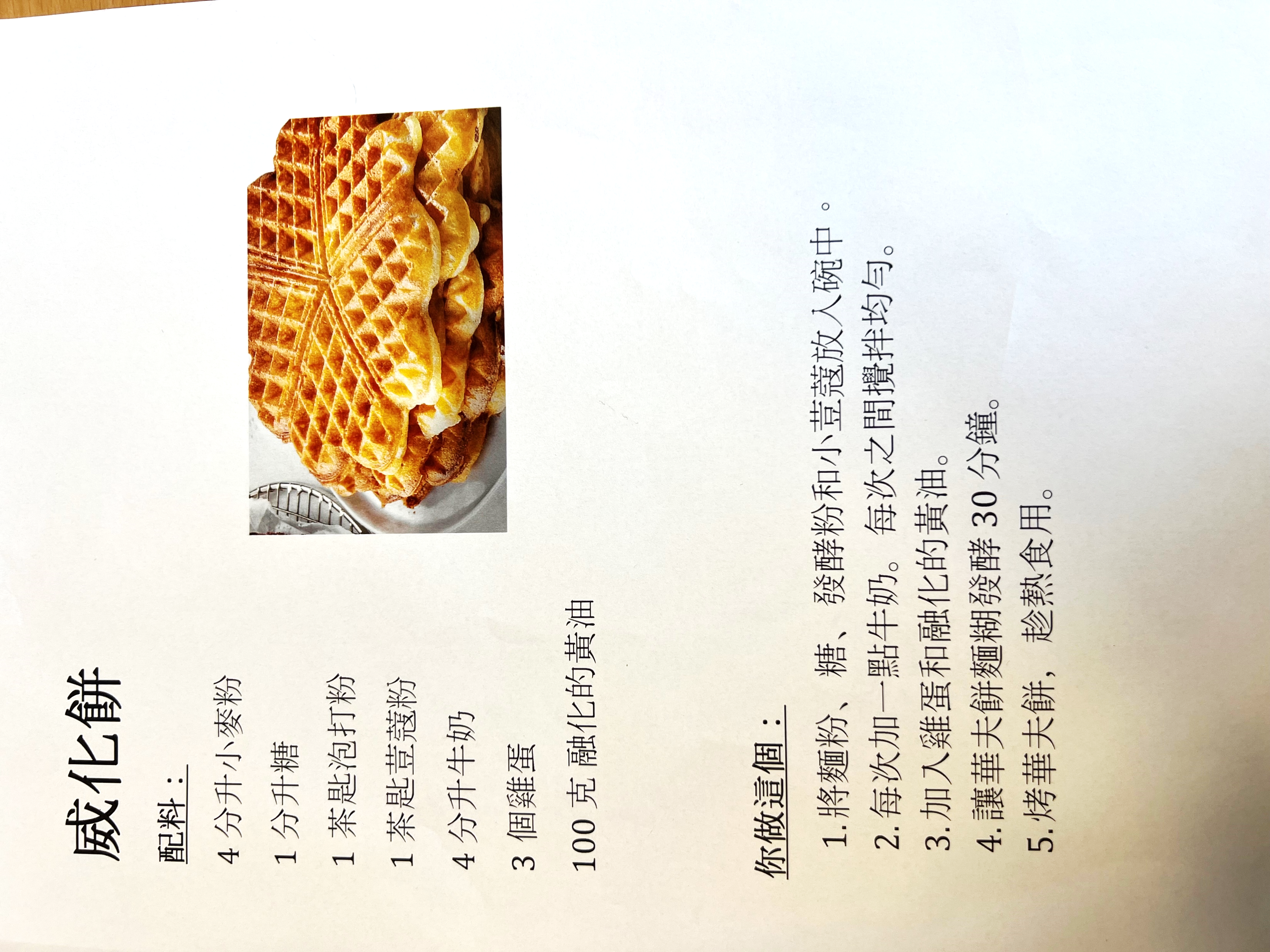 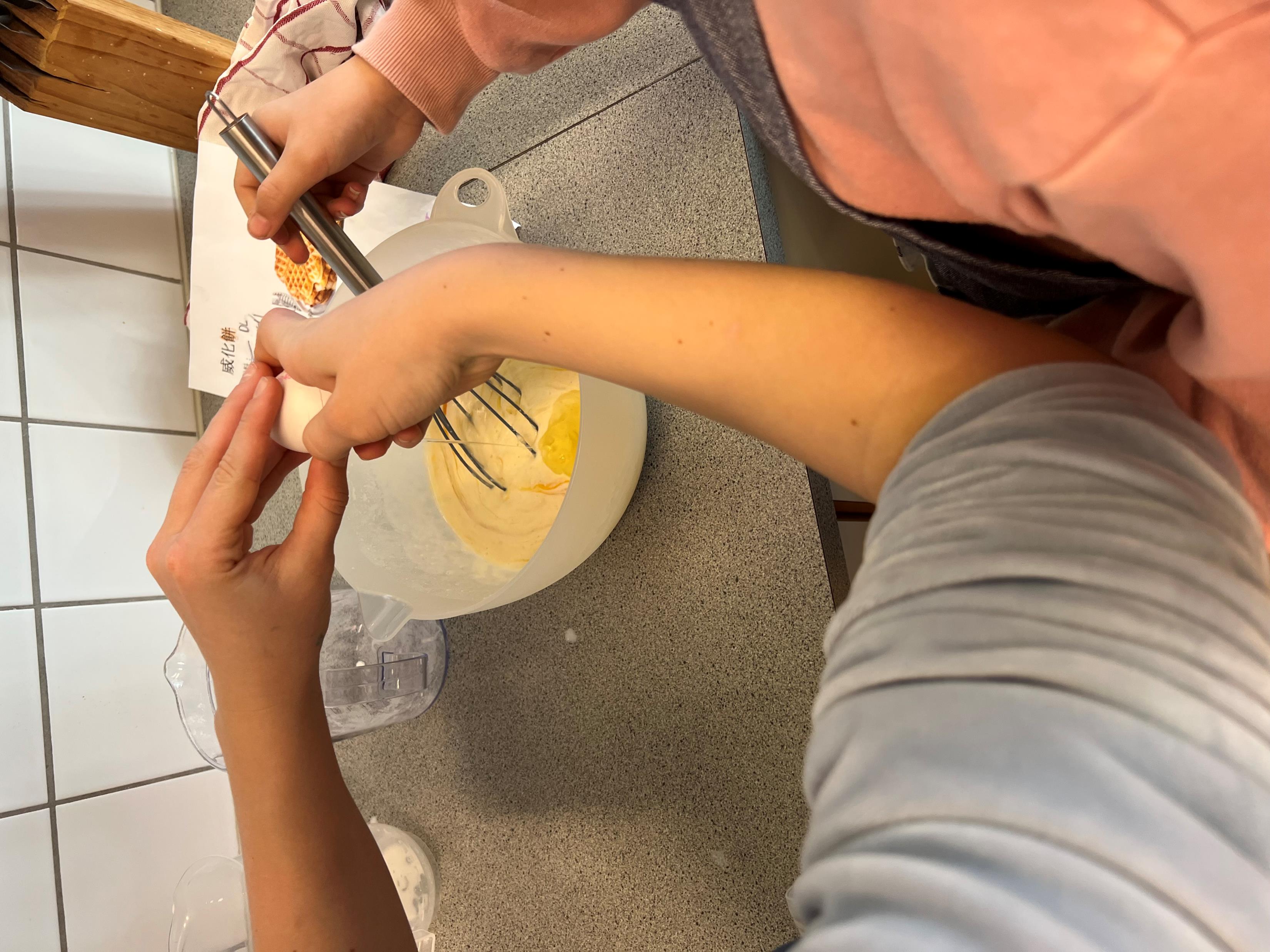 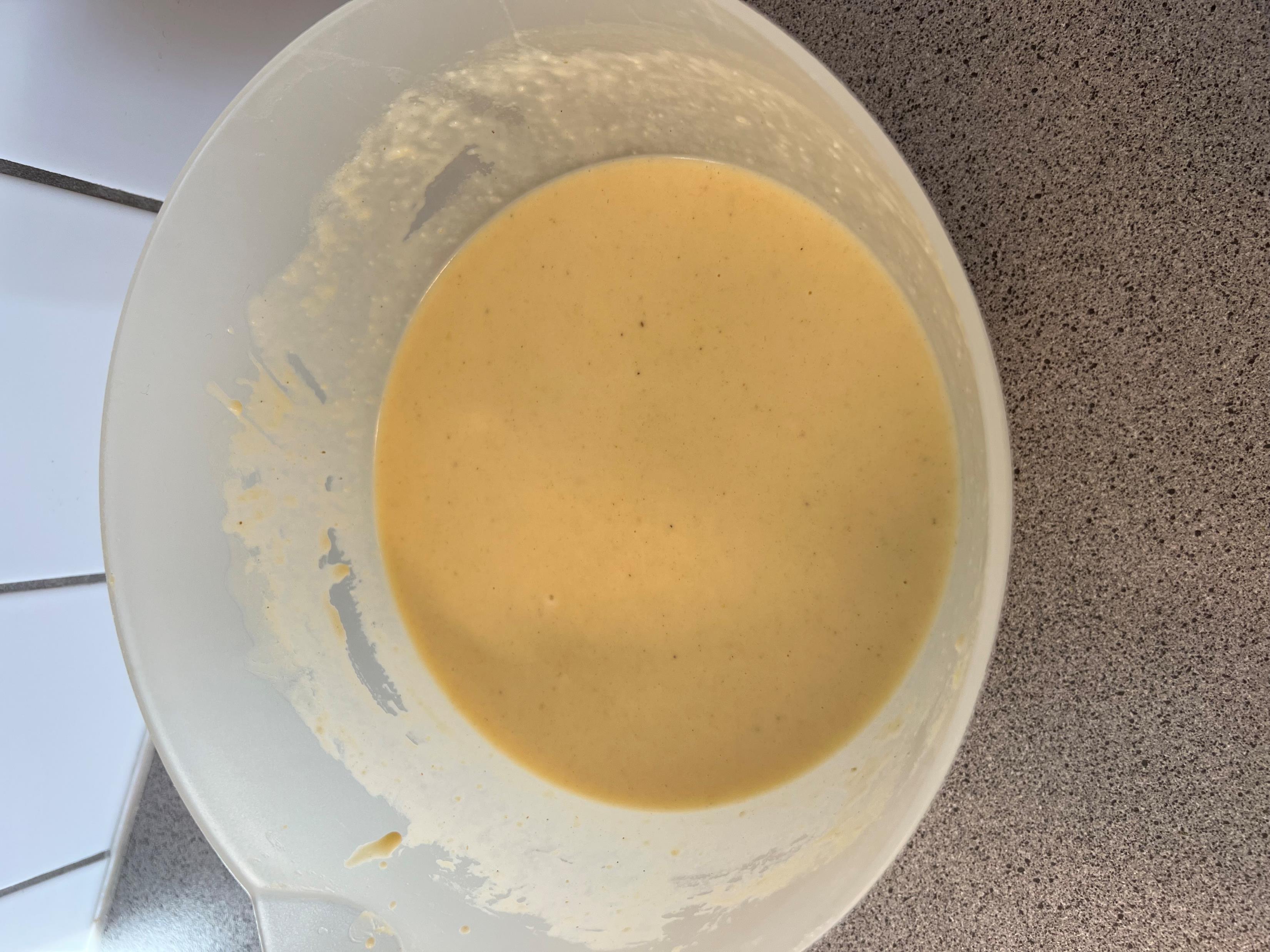 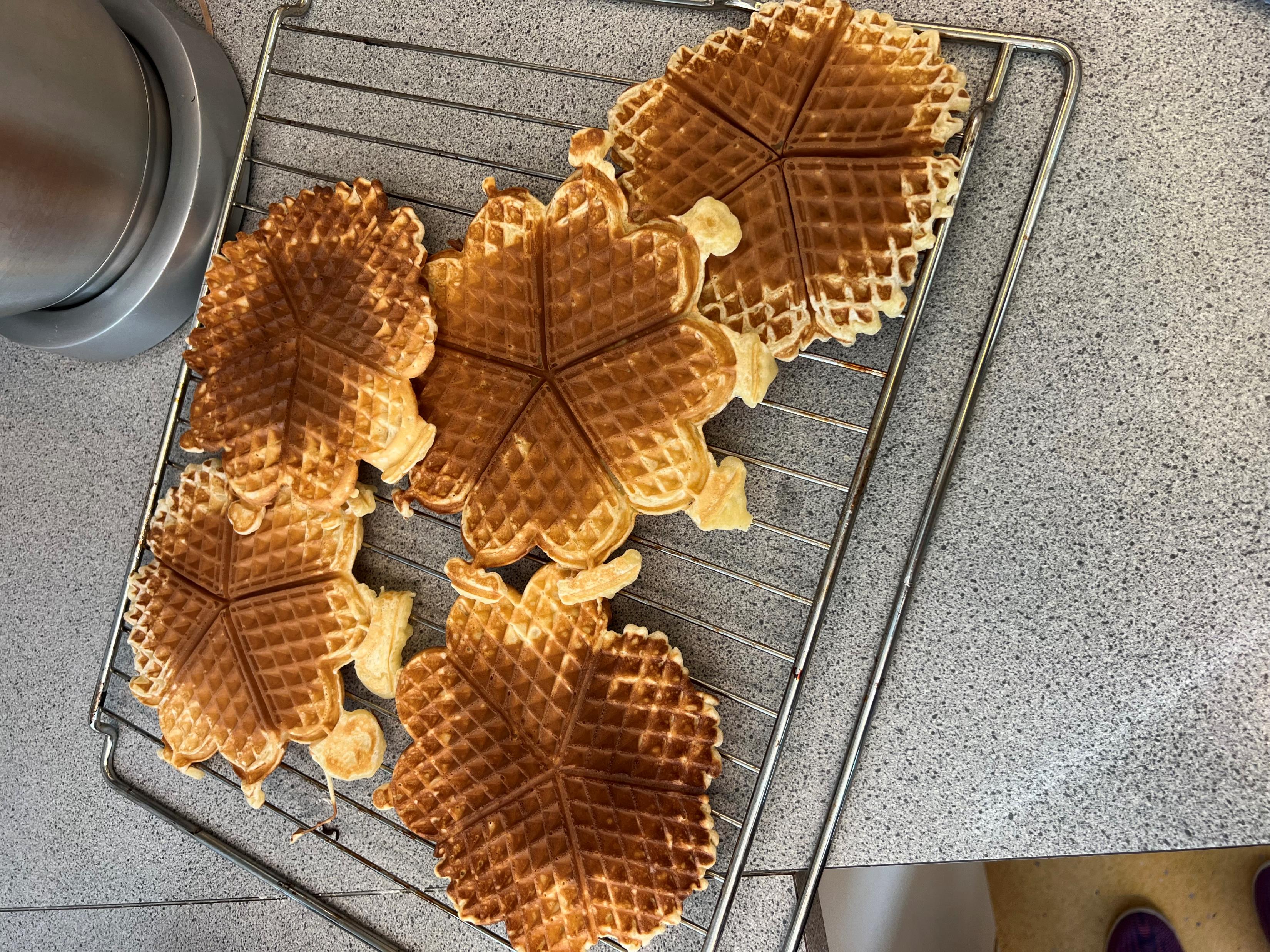 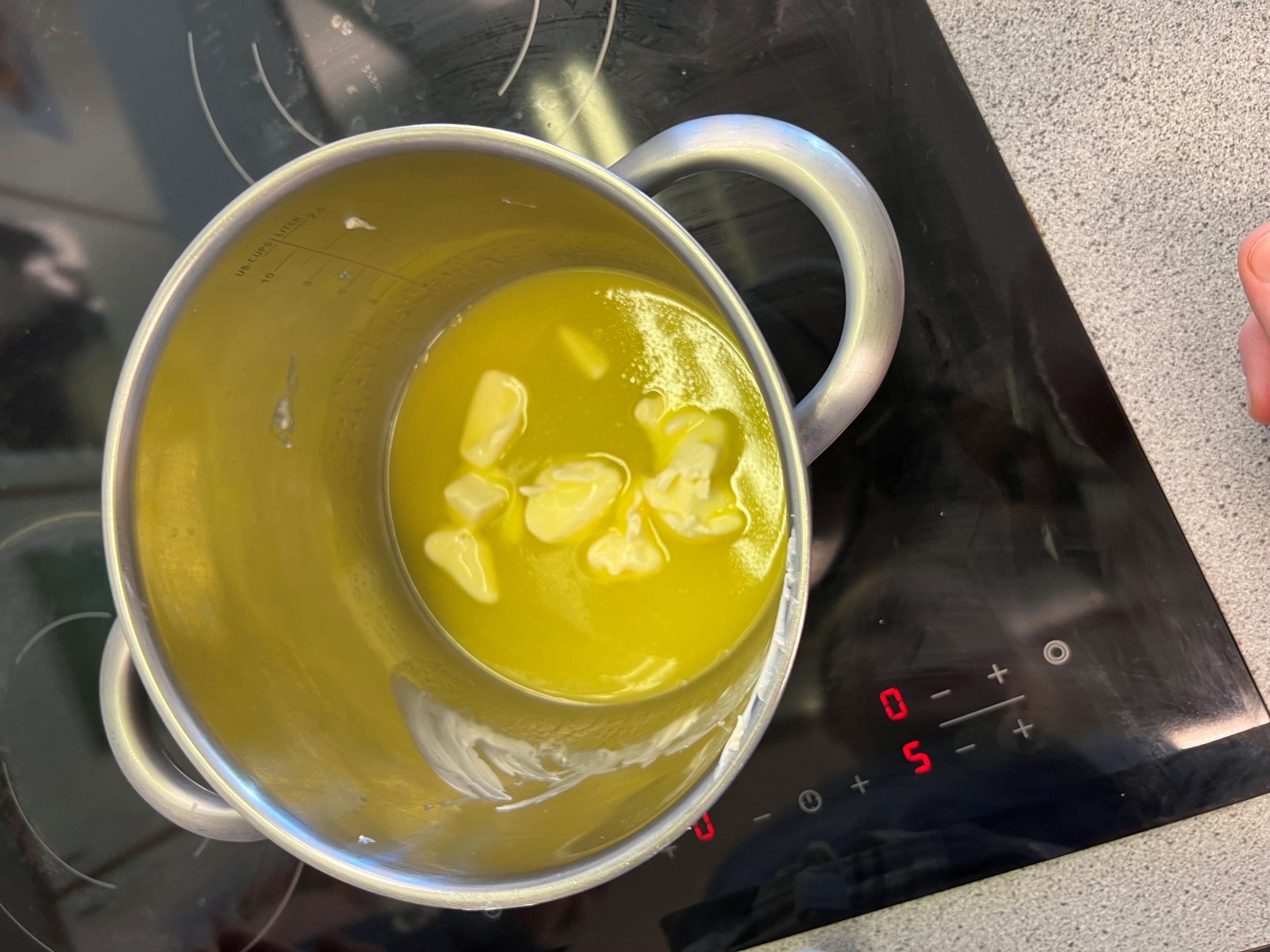 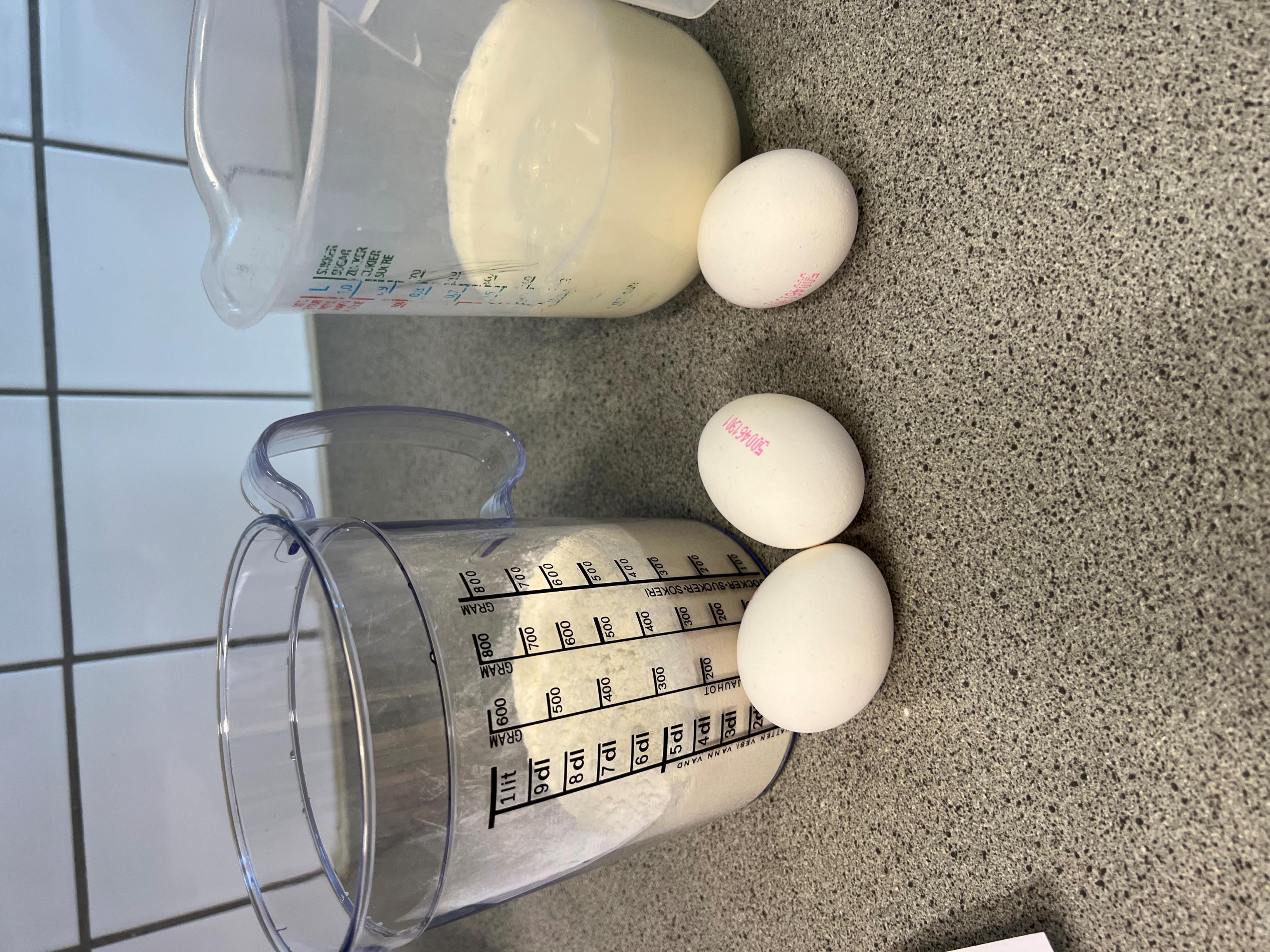 Tilbakemeldinger fra elevene
«Jeg synes det var gøy fordi vi fikk lov til å lage mat og samarbeide med andre»
«Jeg synes det var gøy fordi det var et helt annet språk. Det var litt vanskelig, men vi fikk det til»
«Vi fikk mulighet til å samarbeide og ha det gøy sammen. Vi lærte et nytt språk»
«Vaflene ble dødsgode!»
«Kan vi lage sjokoladekake på russisk neste torsdag?»
Erfaring
Høy grad av elevaktivitet
Stor motivasjon for å mestre oppgaven
Elevene var villige til å stå i oppgaven over tid 
De klarte å skille mellom relevant og irrelevant informasjon
De brukte forkunnskapene sine
Gode refleksjoner
Ulike strategier
Samarbeid
Praktisk arbeid
Elevstyrt samtale – ikke lærerstyrt
Poenget med undervisningsopplegget
Bruke forkunnskaper og fornuft til å komme frem til løsninger som virker rimelige.